The Role of Vision in Raising Funds
With Jen de Combe
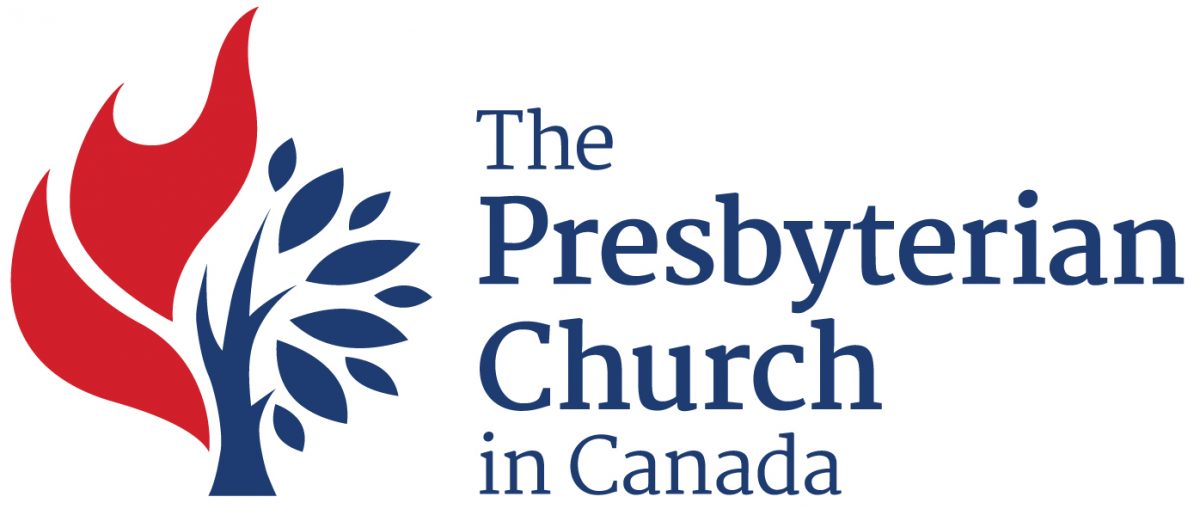 Three Part Series on Vision
Can’t we just get to the fundraising! Why bother casting a vision?
Where to start if your ministry doesn’t have a clear vision
Crafting a vision for ministry and fundraising
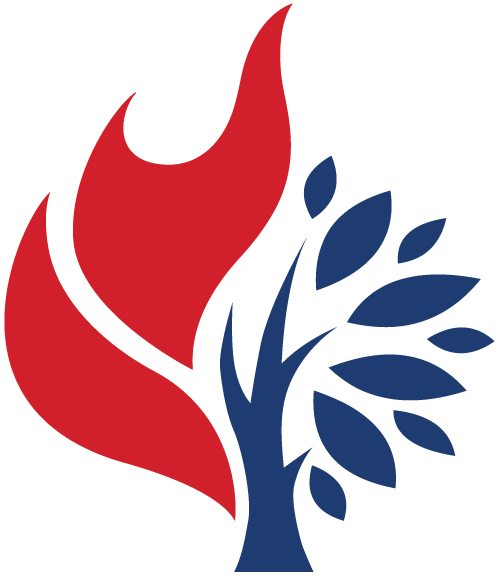 2
Who is in the room
Your name 

Your ministry

Why should we be excited about your   ministry?
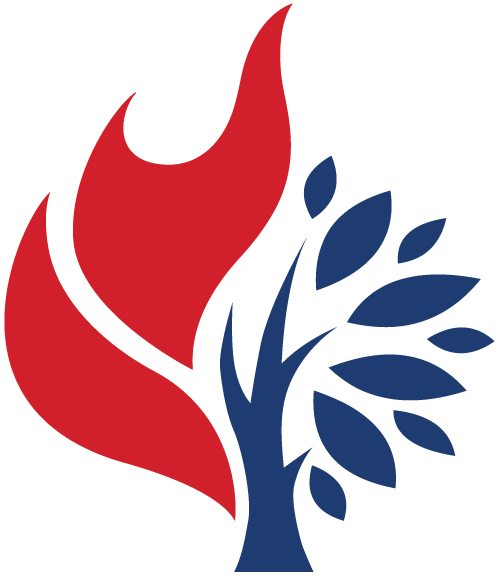 3
Principles
Fundraising is a fundamental part of ministry

Giving is deeply connected to discipleship

Fundraising is not about the “what”; it is about the “why”
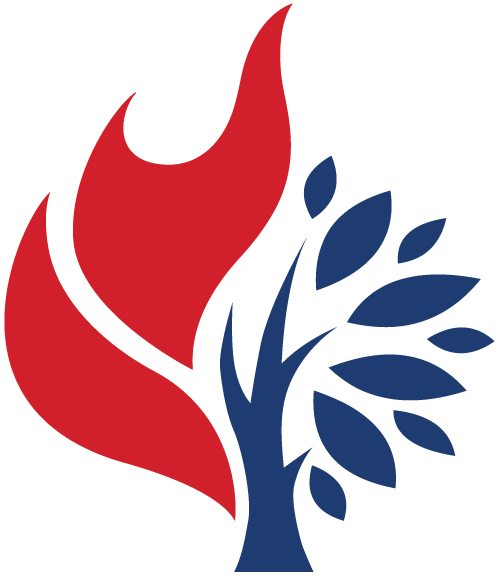 4
Fundraising is central to Ministry
“Then Moses said to the whole community of Israel, “This is what the Lord has commanded: Take a sacred offering for the Lord. Let those with generous hearts present the following gifts to the Lord: gold, silver, bronze; blue and scarlet thread; fine linen and goat hair for cloth….” Exodus 35:4-6

“So the whole community of Israel left Moses and returned to their tents. All whose hearts were stirred and whose spirits were moved came and brought their sacred offering to the Lord. They brought all the materials needed for the Tabernacle, for the performance of its rituals, and for the sacred garments.” Exodus 35:20-21
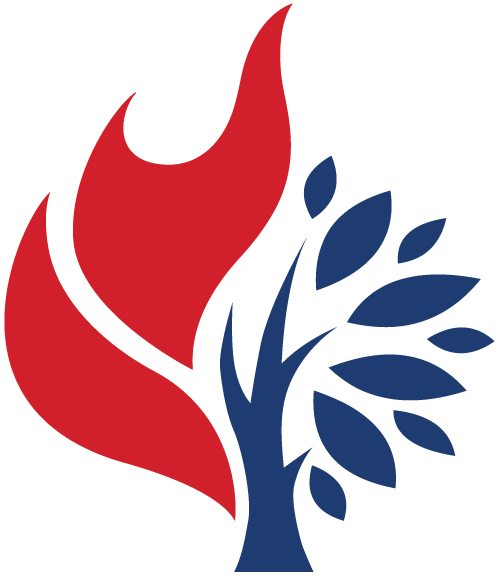 5
Fundraising is central to ministry
“And now because of my devotion to the Temple of my God, I am giving all of my own private treasures of gold and silver to help in the construction. This is in addition to the building materials I have already collected for his holy Temple.” 1 Chronicles 29: 3

“The family leaders, the leaders of the tribes of Israel, the generals and captains of the army, and the king’s administrative officers all gave willingly….The people rejoiced over the offerings, for they had given freely and wholeheartedly to the Lord, and King David was filled with joy.” 1 Chronicles 29:6,9
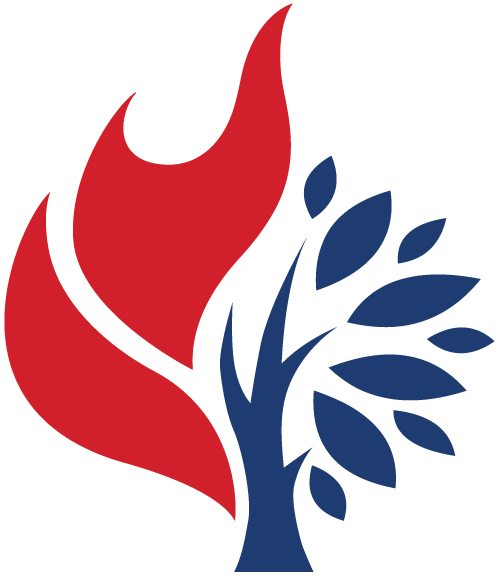 Fundraising is central to ministry
“For God is the one who provides…Yes, you will be enriched in every way so that you can always be generous. And when we take your gifts to those who need them, they will thank God. So two good things will result from this ministry of giving – the needs of the believers in Jerusalem will be met, and they will joyfully express thanks to God. As a result of your ministry, they will give glory to God. For your generosity to them and to all believers will prove that you are obedient to the Good News of Jesus Christ. And they will pray for you with deep affection because of the overflowing grace God has given to you. Thank God for this gift too wonderful for words.” 2 Corinthians 9:10-15
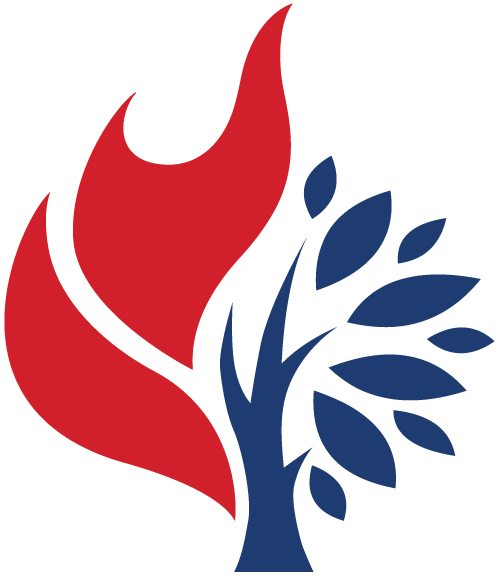 Questions for reflection
Review the passages.
What do you think got the people of God excited about  
   giving?
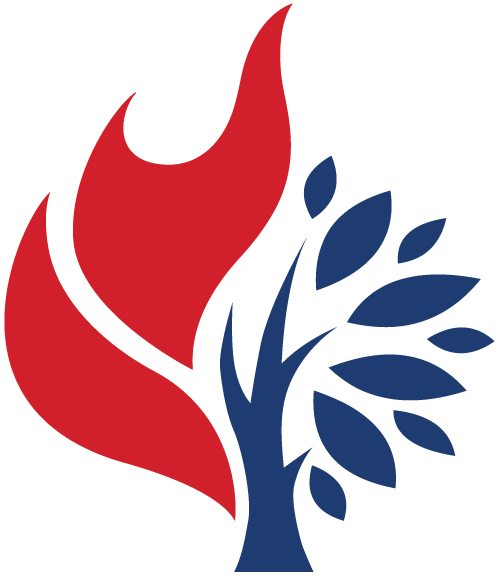 8
Why didn’t this appeal work?
“Preserve a remarkable 20th Century protestant church designed by Leon Daures.”
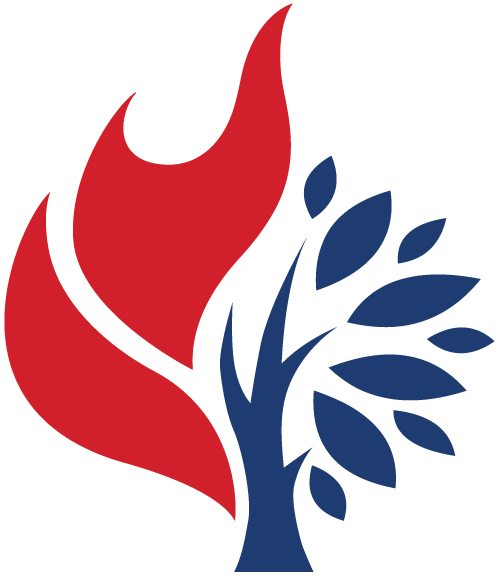 9
You aren’t just fundraising; you are giving people a chance to participate in God’s dream.
“God can do anything, you know—far more than you could ever imagine or guess or request in your wildest dreams! He does it not by pushing us around but by working within us, his Spirit deeply and gently within us.”
Ephesians 3:20 (The Message)
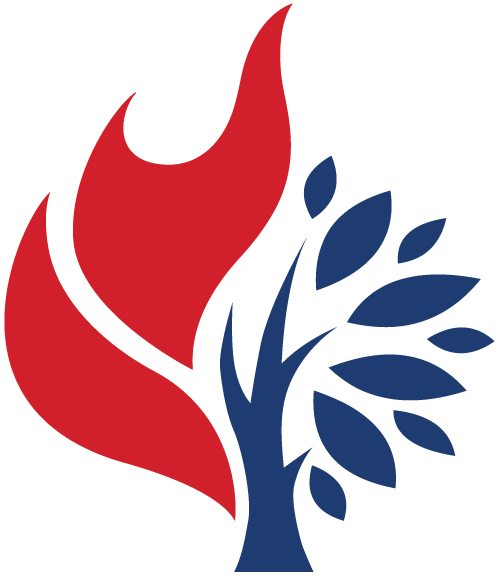 Painting by John August Swanson
What is God’s dream?
Use BIG, CREATIVE and JUICY words to describe God’s dream.
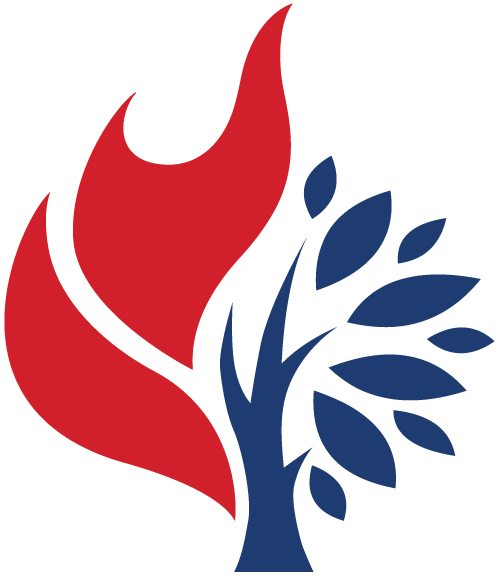 Verses that point to God’s dream
Is anyone thirsty? Come and drink – even if you have no money! Come, take your choice of wine or milk – it’s all free…Come to me with your ears wide open. Listen, and you will find life. I will make an everlasting covenant with you. I will give you all the unfailing love I promised to David.” Isaiah 55:1,3
“Look God’s home is now among his people! He will live with them, and they will be his people. God himself will be with them. He will wipe every tear from their eyes, and there will be no more death or sorrow or crying or pain. All these things are gone forever.” Rev. 21 3-4
“On each side of the river grew a tree of life, bearing twelve crops of fruit, with a fresh crop each month. The leaves were used for the healing of the nations.” Rev. 22:2
“I came that they may have life and may have it abundantly.” John 10:10
“The Spirit of the Lord is upon me, for he has anointed me to bring Good News to the poor. He has sent me to proclaim that captives will be released, that the blind will see, that the oppressed will be set free, and that the time of the Lord’s favor has come.” Luke 4:18
12
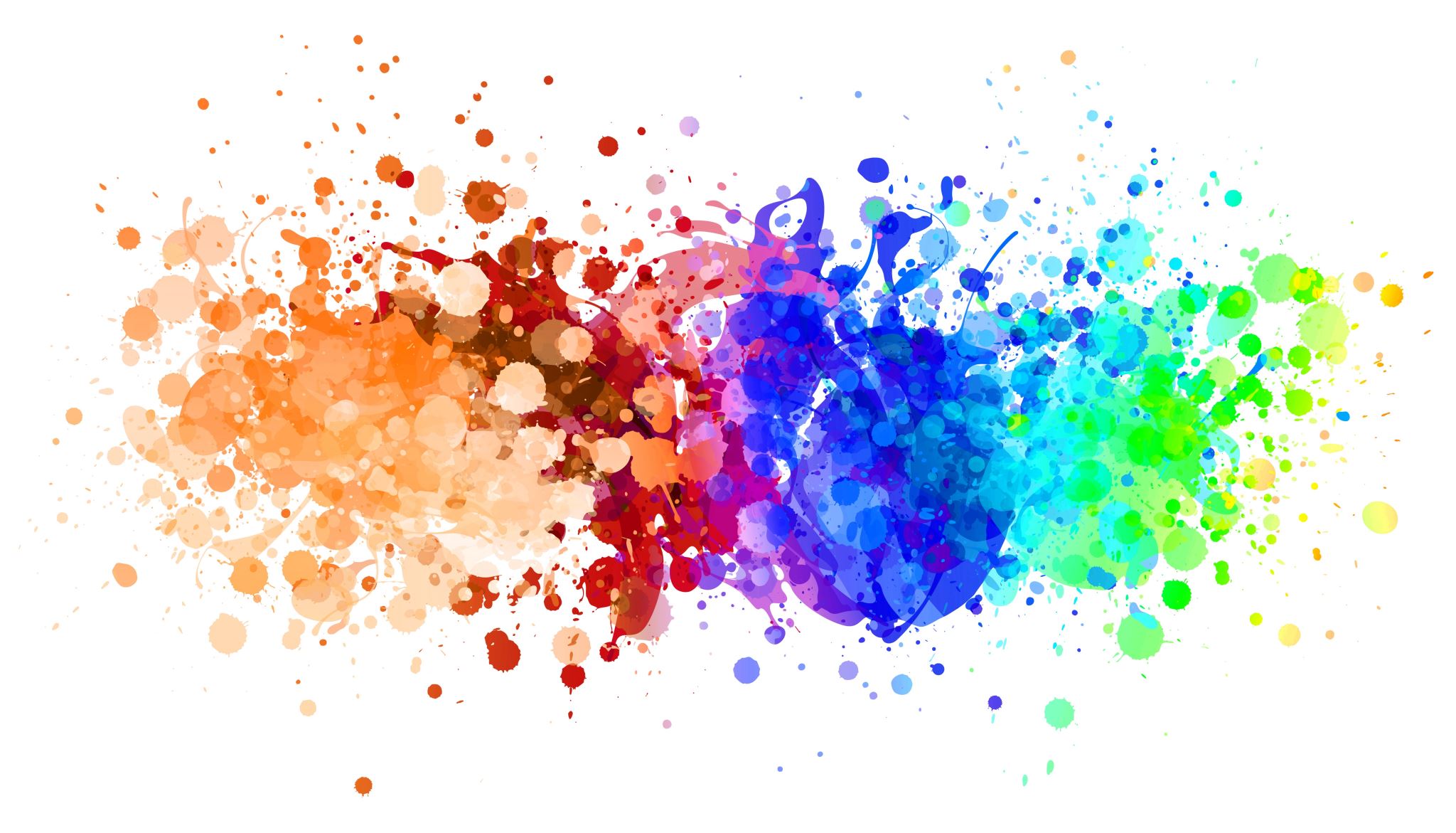 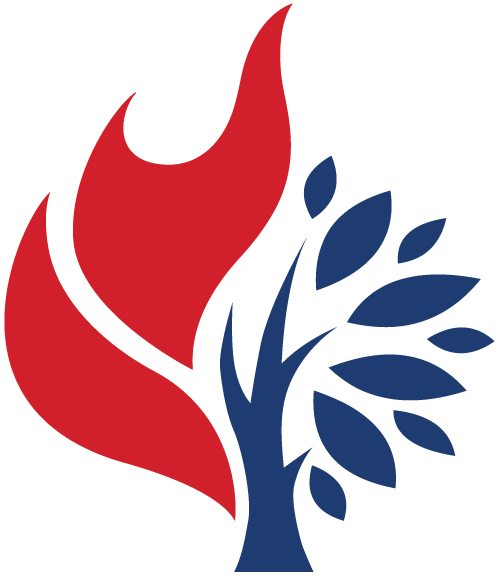 In order to do the work of fundraising, we need to create a vision that points towards God’s dream.
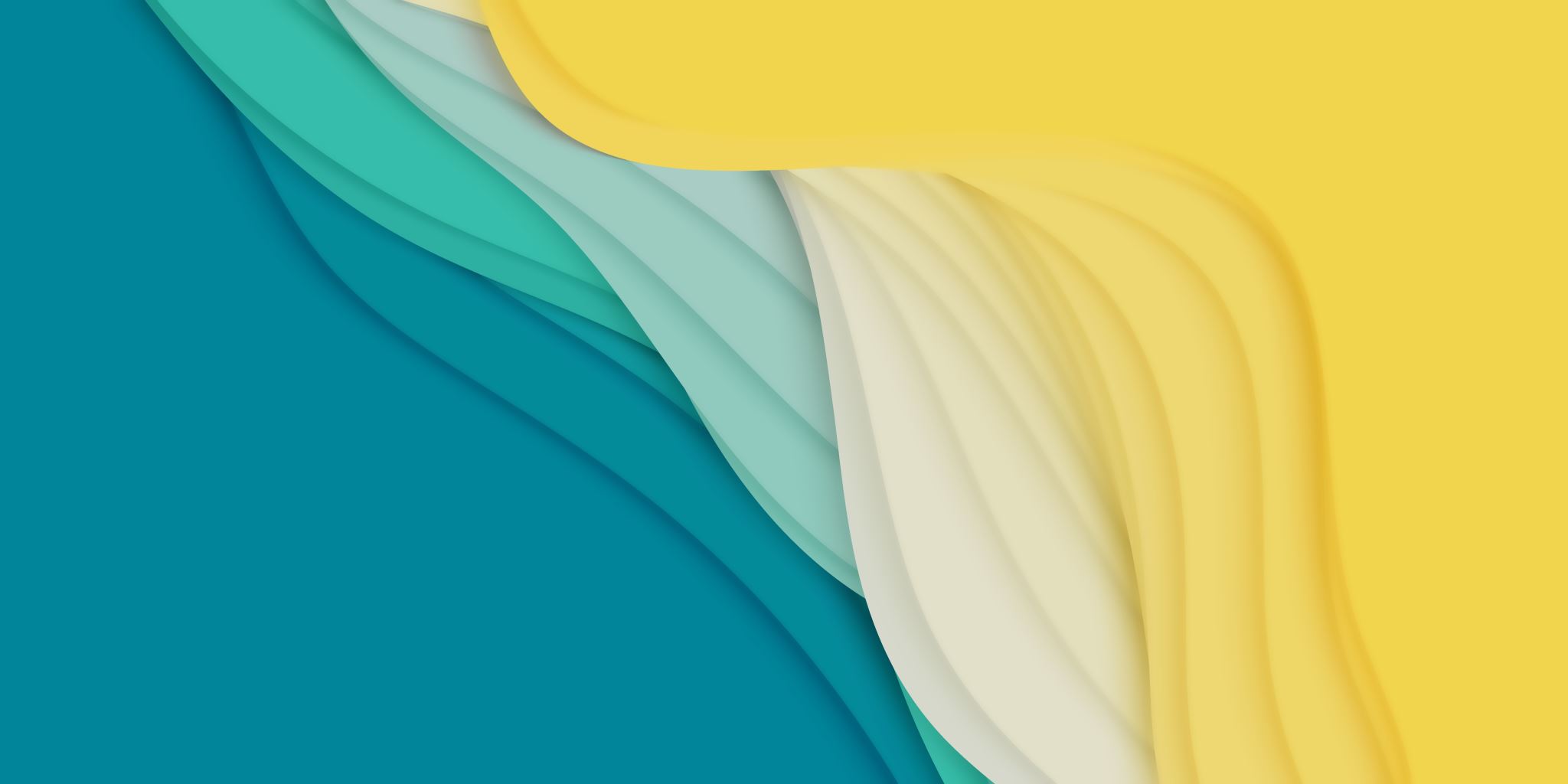 What is a vision?“A vision is a clear mental picture of a preferable future (God’s dream) discerned through the leading of the Holy Spirit.”David Moody
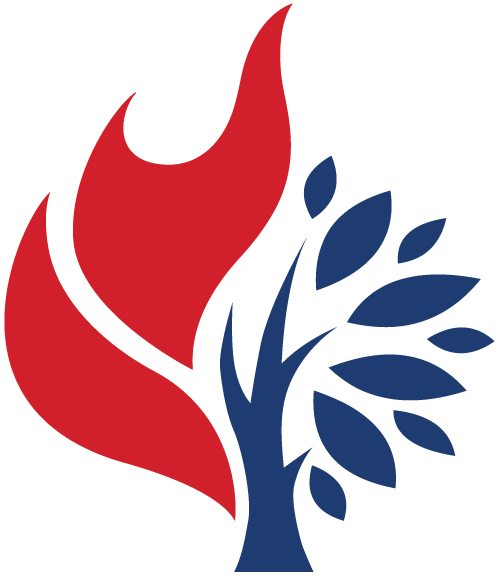 Vision
20XX
15
Examples of Vision Statements
An unapologetically family-focused church where families come to life in Jesus Christ.

A place for everyone.

Helping people find their way back to God.

Helping families in tough situations blossom in courage, wholeness and faith in Christ.

We believe this is His vision for us.

We serve the Lord by building relationships with Arabic-speaking newcomers in ______ by introducing them to Jesus as they begin their new social and spiritual lives in Canada.
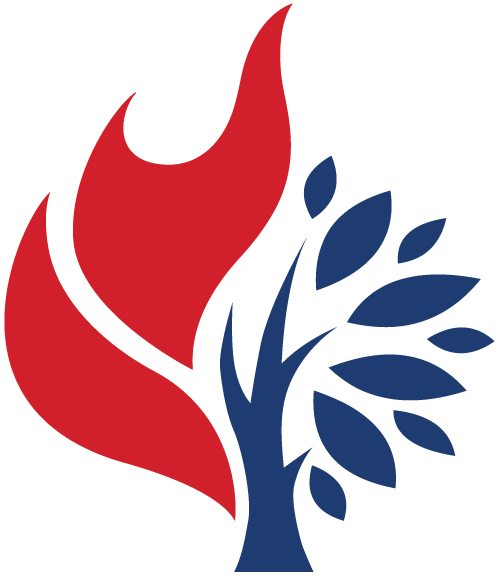 16
Homework
We participate in God’s dream by being ______________________

for ____________________________________.
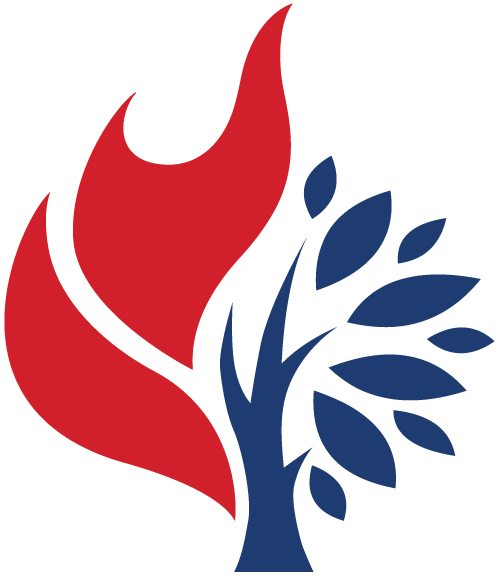 17
Key take aways
Fundraising is a central part of ministry.
In order to do ministry and fundraising well, we need a vision.
Visions are discerned through the Holy Spirit.
Visions tell the story of how your ministry is participating God’s dream.
Visions should be EXCITING!!!!!
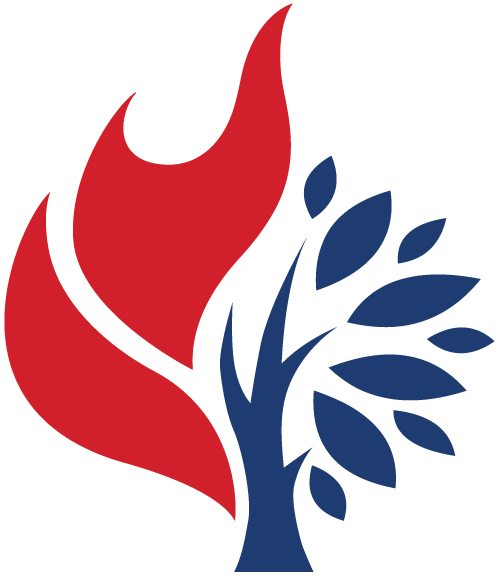 Jen de Combe

jdecombe@
presbyterian.ca
Thank you
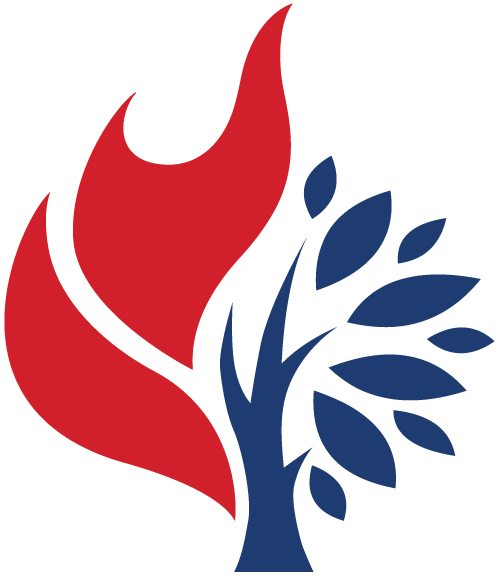